Hystor: Making the Best Use of Solid State Drives in HighPerformance Storage Systems
Feng Chen, David Koufaty                                   Xiaodong Zhang
Circuits and Systems Research                    Dept. of Computer Science & Engineering
Intel Labs                                                The Ohio State University

ICS '11 Proceedings of the international conference on Supercomputing
Introduction
High-performance storage systems are still built on conventional hard disk drives (HDDs)
low random access performance 
high power consumption
Gordon 
San Diego Supercomputer Center
256TB of flash memory  storage
backed by $20 million fund!
2
Introduction
SSD is nearly 10 times more expensive than HDD
SSD is not a replacement for HDD
SSD can be used as a secondary-level cache
Between DRAM and HDD
LRU?
3
Which blocks should be cached?
Sequential vs. Random
Reading a big file
Most performance-critical blocks
Filesystem metadata
4
Hystor
Hybrid storage system
Integrates SSD and HDD as a single block device
Minimum changes to OS kernel
Implemented as a kernel module
Write-back buffer
5
Sequential vs. Random
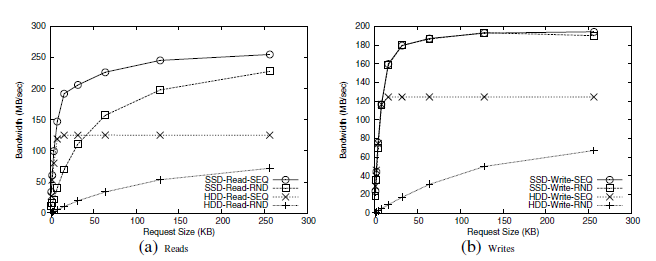 6
Identifying High-Cost Blocks
Measure I/O latency of accessing each block
Use the accumulated latency as ‘cost’ of each block
Measure latency in SSD?
Another pattern-related metric like latency
Request size
Frequency
Seek distance
Reuse distance
7
Identifying High-Cost Blocks
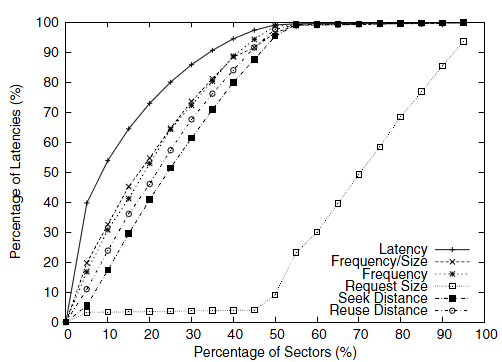 8
Identifying Metadata Blocks
Before accessing a file, its metadata blocks must be loaded into memory
Static metadata detection
File systems like ext3 /ext4 tag metadata blocks for I/O scheduler
9
Maintaining Data Access History
Three-level table 
Block Global Directory (BGD)
Block Middle Directory (BMD)
Block Table Entry (BTE)
Each BGD or BMD entry has a 32-bit pointer field pointing to a (BMD or BTE) page in the next level
Each BTE entry has a 16-bit counter field and a 16-bit flag field
10
Representing Indicator Metric
11
Design of HYSTOR
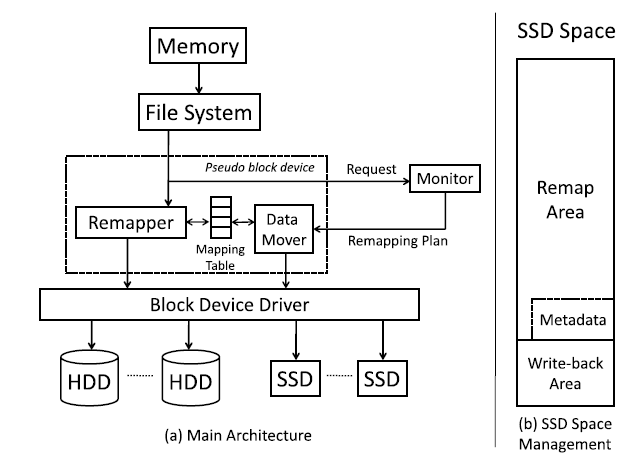 Remapper
Monitor
Data mover
12
Performance of Hystor
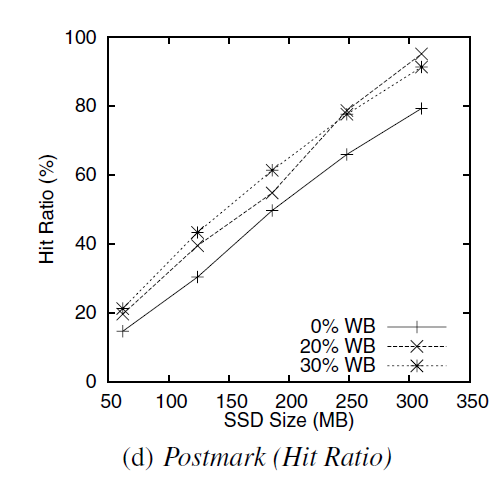 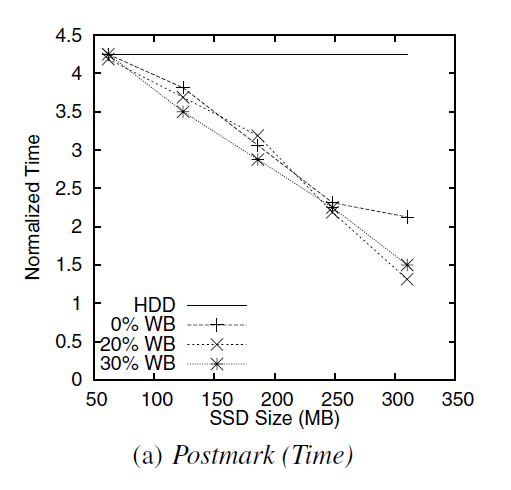 13
Performance of Hystor
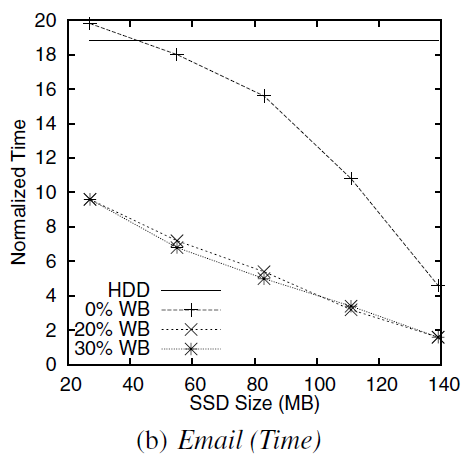 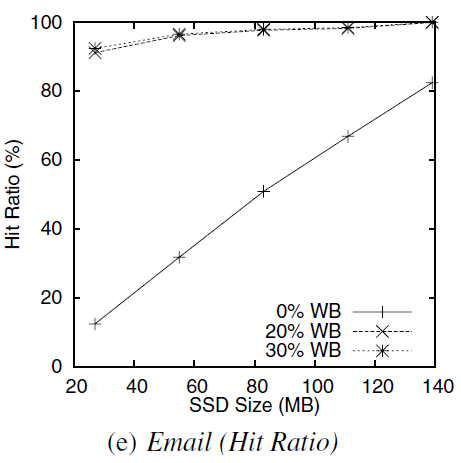 14
Performance of Hystor
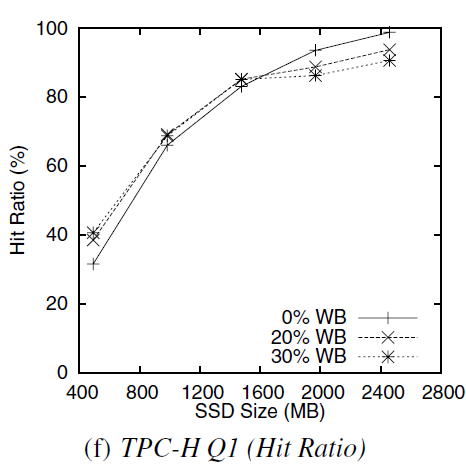 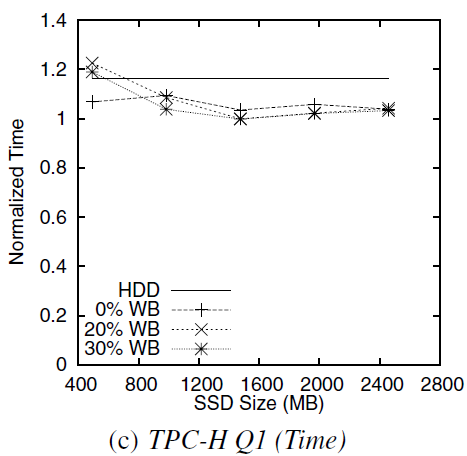 15
Caching metadata requests
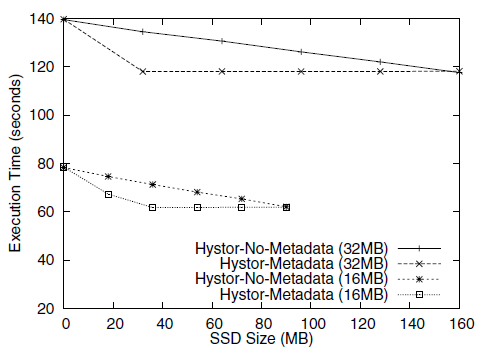 Intel® Open
    Storage Toolkit
Ext3 filesystem
32GB file
16
Azor: Using Two-level Block Selection to Improve SSD-based I/O caches
Yannis Klonatos, Thanos Makatos, Manolis Marazakis, Michail D. Flouris, and Angelos Bilas

Foundation for Research and Technology - Hellas (FORTH), Institute of Computer Science (ICS)



2011 Sixth IEEE International Conference on Networking, Architecture, and Storage
Important factors
Cache associativity
Two-level block selection scheme
Write-handling policies
18
Cache associativity
Fully-set-associative
Requires 6.04 MB of metadata per GB of SSD
Use Robert Jenkins’ 32-bit integer hash function
Direct-mapped
Requires 1.28 MB of metadata per GB of SSD
19
Design of Azor
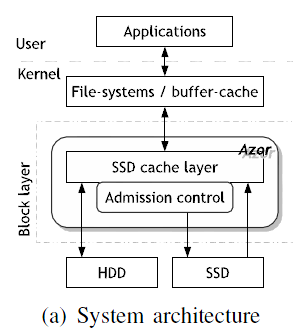 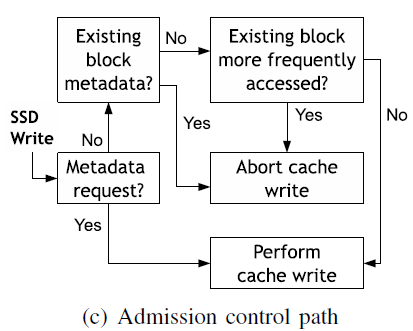 20
Design of Azor
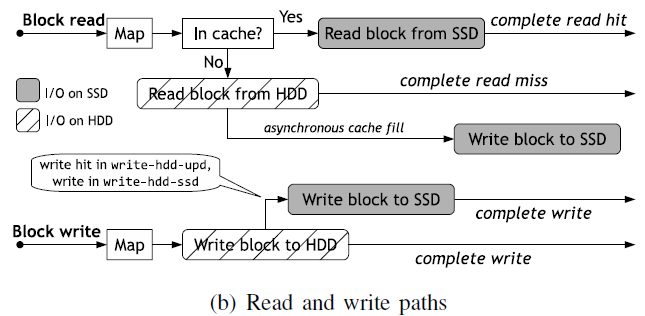 21
Experimental Results
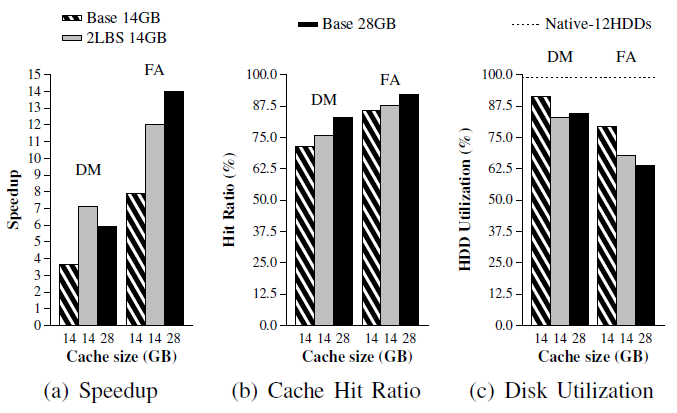 22
SPECsfs2008
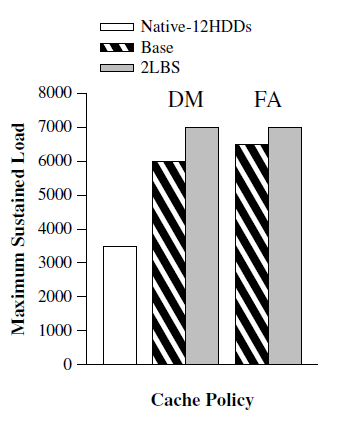 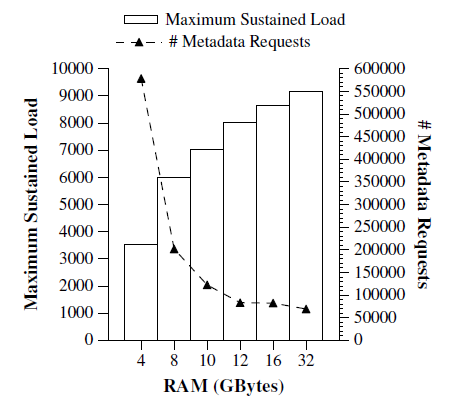 23
Write policy affect
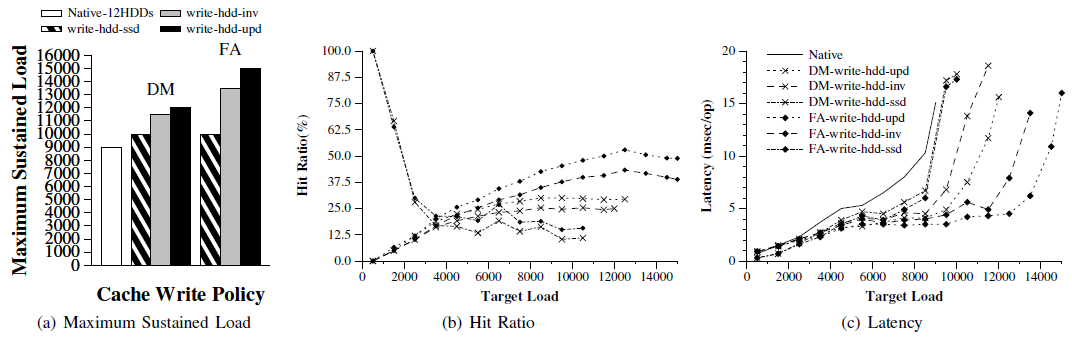 24
?
25